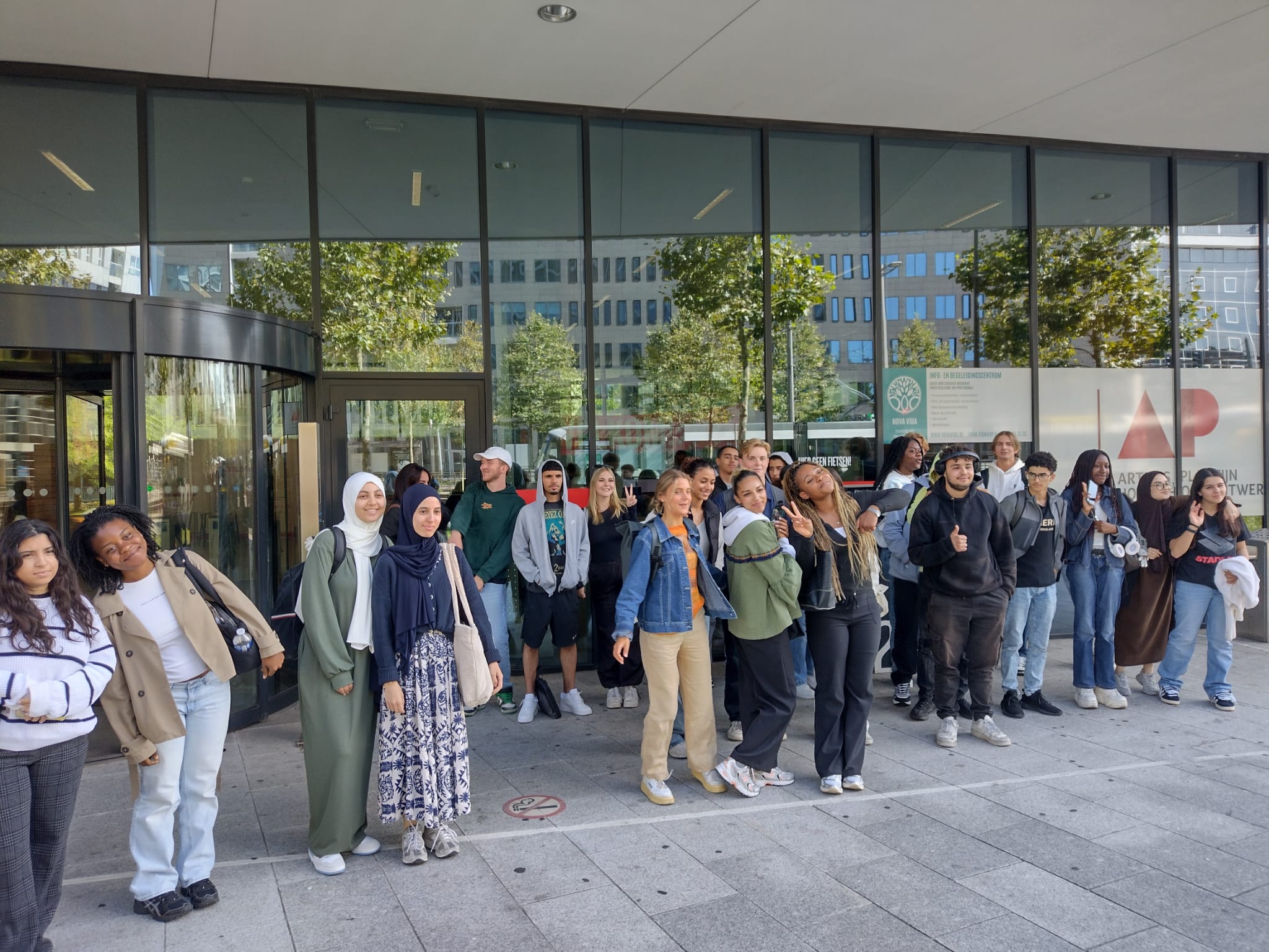 7 Naamloos
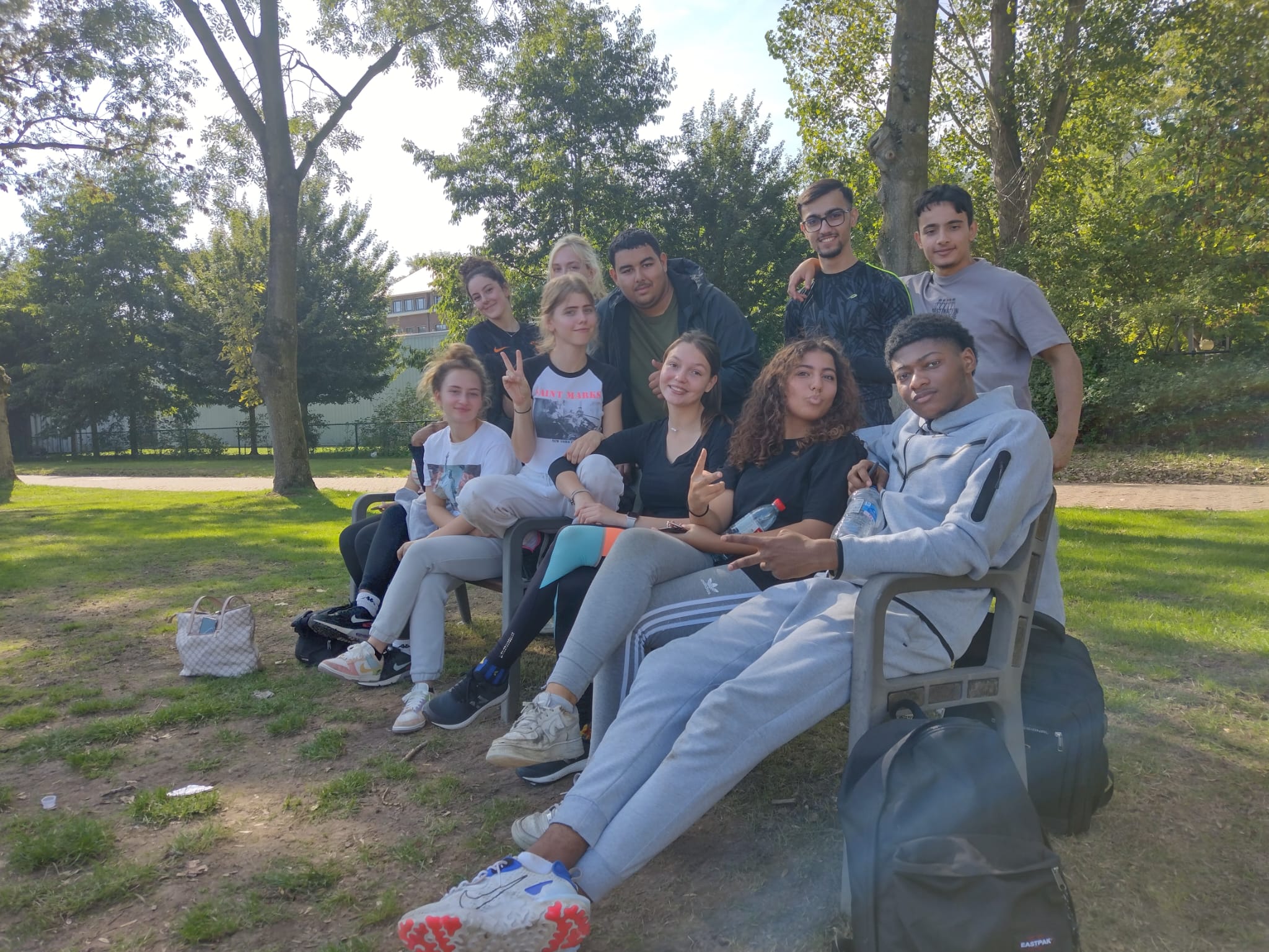 Verschil met 5 en 6 arbeidsfinaliteit
Organisatie: 34 lesuren
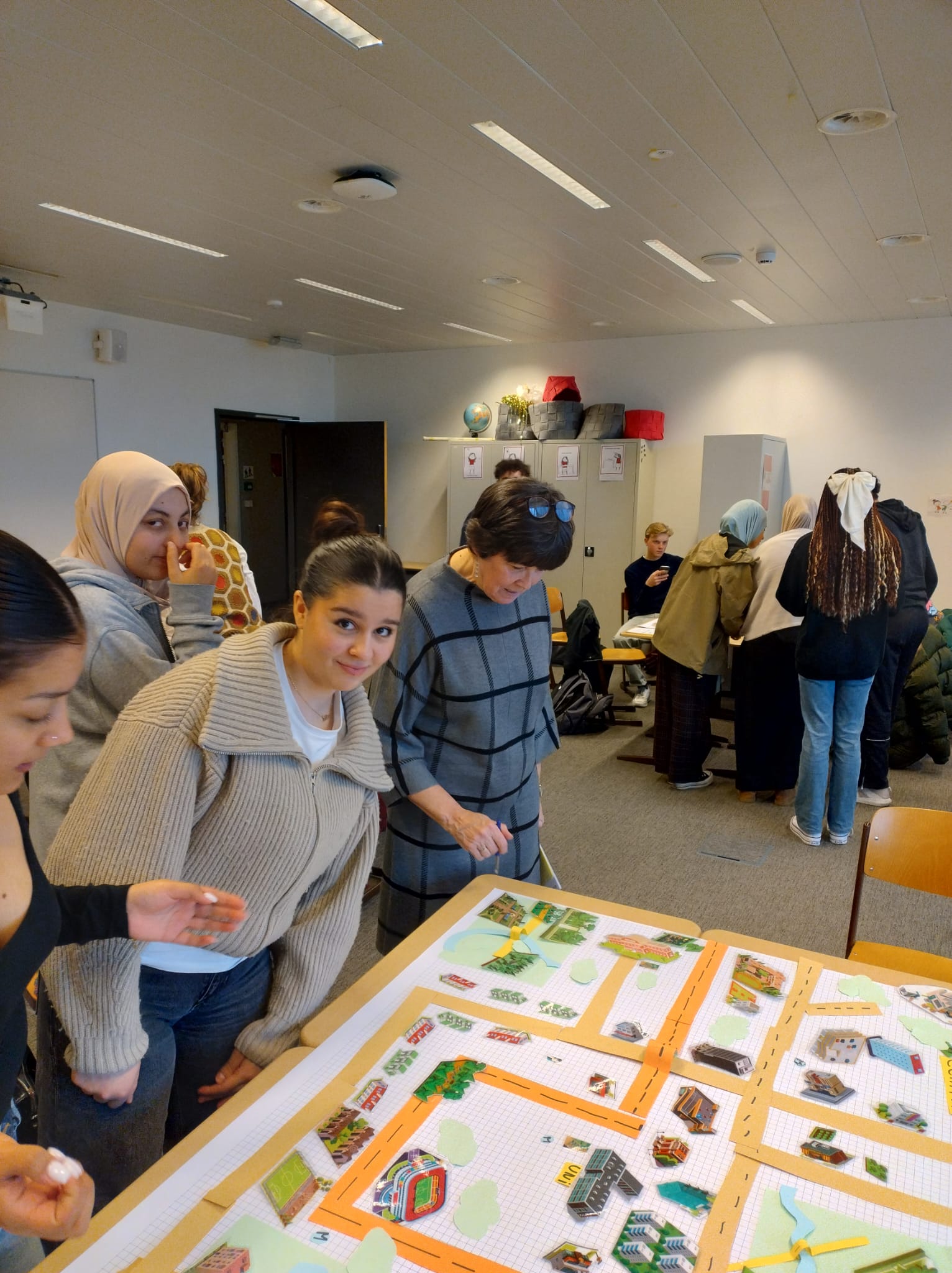 Projectmatig Onderzoekend Leren (POL)
Aan de hand van Projecten
Verschillende onderwerpen
Combinatie verschillende vakken
Zelf onderzoek doen
Verschillende onderzoekstechnieken inoefenen

Samenwerking met hogescholen

Vb. plannen / bronnenonderzoek / fake news/ mentaal welzijn / de ideale stad / jongeren en werk
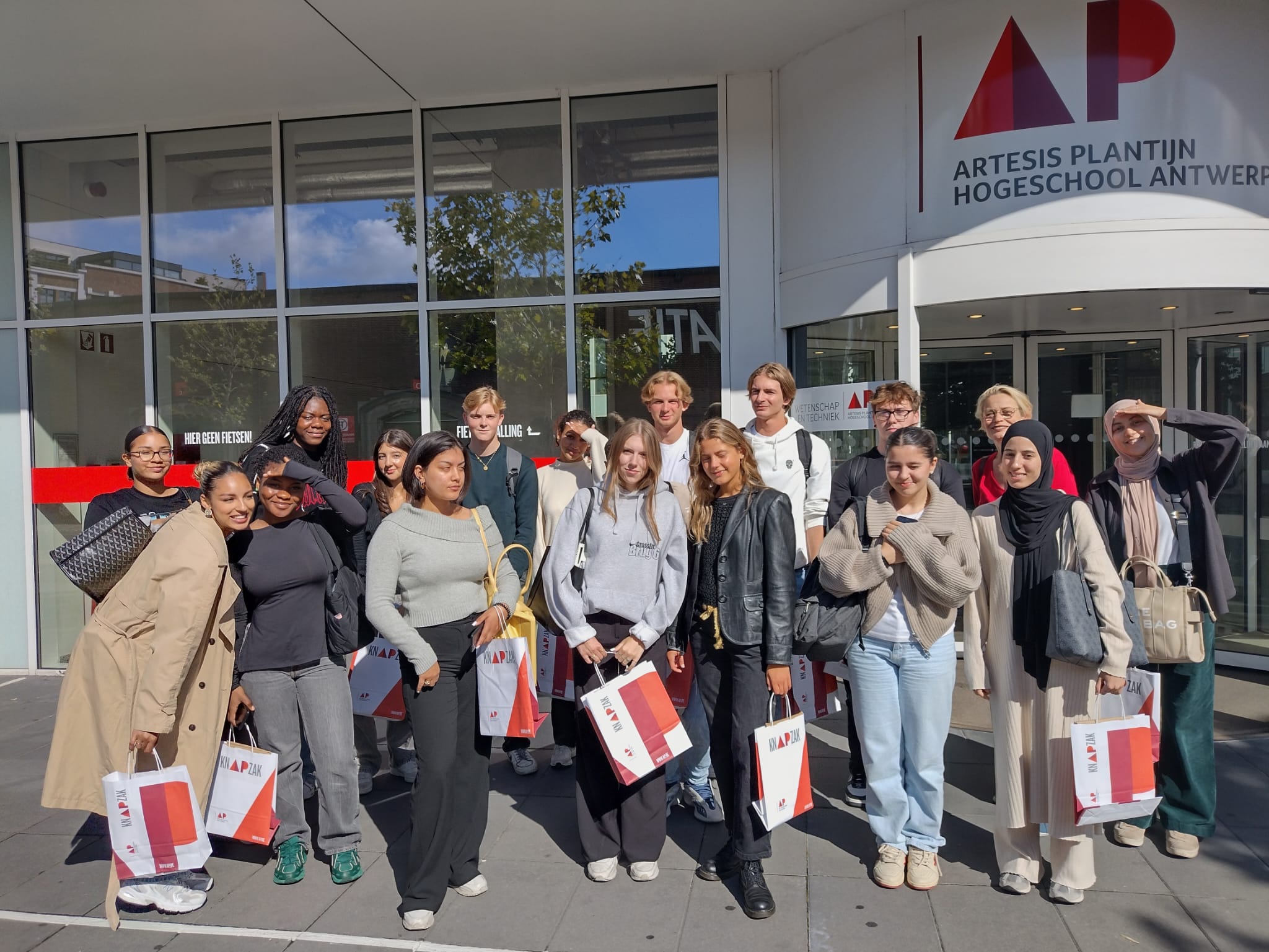 Seminarie Onderzoekscompetentie
Andere vakken
Andere vakken
Andere vakken
Enkele leerlingen aan het woord